БЮДЖЕТ ДЛЯ ГРАЖДАН
к решению  Совета муниципального образования Ейский район «О районном бюджете на 2022 год и на плановый период 2023 и 2024 годов»
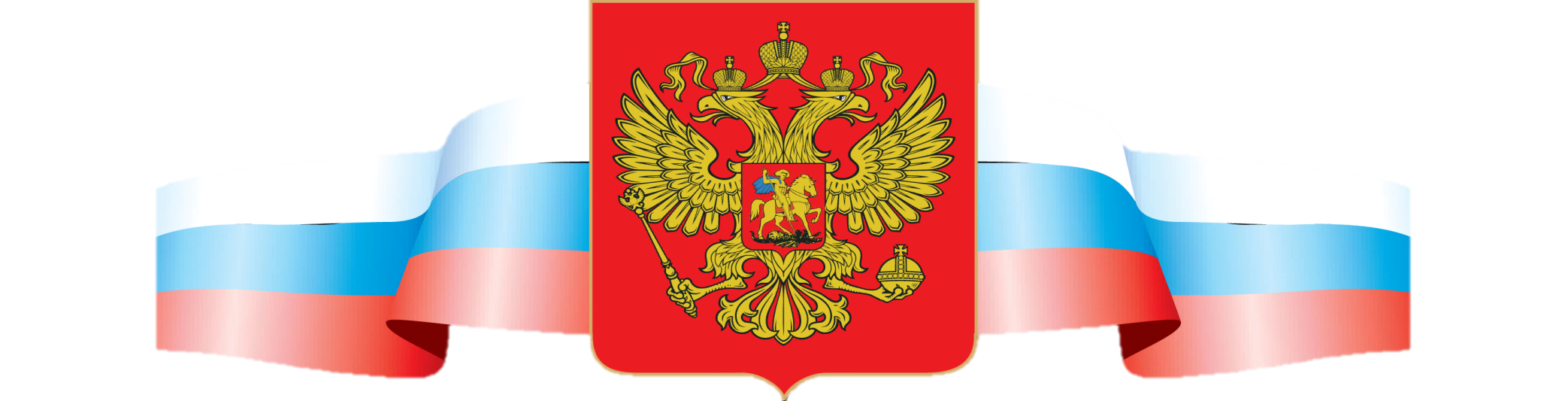 Что такое бюджет для граждан?
«Бюджет для граждан» – это упрощенная версия бюджета, облегчающая гражданам его
понимание, объясняющая планы и действия администрации муниципального образования
в процессе бюджетирования. Для того, чтобы любой житель района мог узнать на что расходуются бюджетные деньги (а по сути деньги налогоплательщиков) и какие у 
муниципального образования есть источники дохода. Аналогичные бюджеты разрабатываются на уровне региона и страны.
        Мы представляем вам «Бюджет для граждан», который познакомит вас с основными параметрами бюджета муниципального образования Ейский район на 2022 год и на плановый период 2023 и 2024 годов.
ПОКАЗАТЕЛИ СОЦИАЛЬНО-ЭКОНОМИЧЕСКОГО РАЗВИТИЯЕЙСКОГО РАЙОНА
Основные характеристики районного бюджета на 
2022 год и плановый период 2023-2024 годов
тыс. рублей
*Показатели в соответствии с решением Совета муниципального образования Ейский район от 29.09.2021 года № 362 «О   внесении   изменений   в   решение   Совета муниципального образования Ейский район от 9 декабря 2020 года № 321 «О районном бюджете на 2021 год и на плановый период 2022 и 2023 годов»
Безвозмездные поступления
тыс. рублей
Структура налоговых и неналоговых доходов районного бюджета, %
2021 год
2022 год
Информация об объеме налоговых и неналоговых доходов, тыс. руб.
Доля налоговых доходов консолидированного бюджета края по отраслям хозяйственной деятельности
8,2%
100%
9,2%
1,0%
3,3%
2,4%
7,6%
6,9%
Информация о доходах районного бюджета
При формировании прогноза доходов районного  бюджета на  2022 – 2024 годы опирались на консервативную оценку доходного потенциала муниципального образования Ейский район с учетом следующих изменений в законодательстве Российской Федерации и Краснодарского края:

дополнительный  норматив отчислений  от налога на доходы
физических лиц  в бюджет района  на 2022  год составит 8,91% , на 2023 год – 8,16%, на 2024 год – 6,60%;

-  увеличение с 1 января 2022 года норматива отчислений по налогу, взимаемому в связи с применением упрощенной системы налогообложения до 50%.
Основные подходы при формировании расходной части
 районного бюджета на 2022-2024 годы
Программно-целевой метод планирования
Приоритет исполнения действующих расходных обязательств
Социальная ориентация бюджета
Обеспечение сбалансированности и устойчивости районного бюджета
Распределение расходов районного бюджета по разделам и подразделам классификации  расходов бюджетов Российской  Федерации на 2022 год и на плановый период 2023 и 2024 годов
тыс. рублей
Распределение расходов районного бюджета по разделам и подразделам классификации  расходов бюджетов Российской  Федерации на 2022 год и на плановый период 2023 и 2024 годов
тыс. рублей
Распределение бюджетных ассигнований по муниципальным программам Ейского района и непрограммным направлениям деятельности
тыс. рублей
Распределение бюджетных ассигнований по муниципальным программам Ейского района и непрограммным направлениям деятельности
тыс. рублей
Отдельные целевые показатели муниципальных программ Ейского района
Отдельные целевые показатели муниципальных программ Ейского района
Отдельные целевые показатели муниципальных программ Ейского района
Отдельные целевые показатели муниципальных программ Ейского района
Муниципальный долг
Динамика долговой нагрузки, %
2019г.
2020г.
2021г.
2022г.
млн.руб.
2023г.
2024г.
53,3
Структура муниципального долга МО Ейский район
3,8
2,9
2,8
2,6
1,7
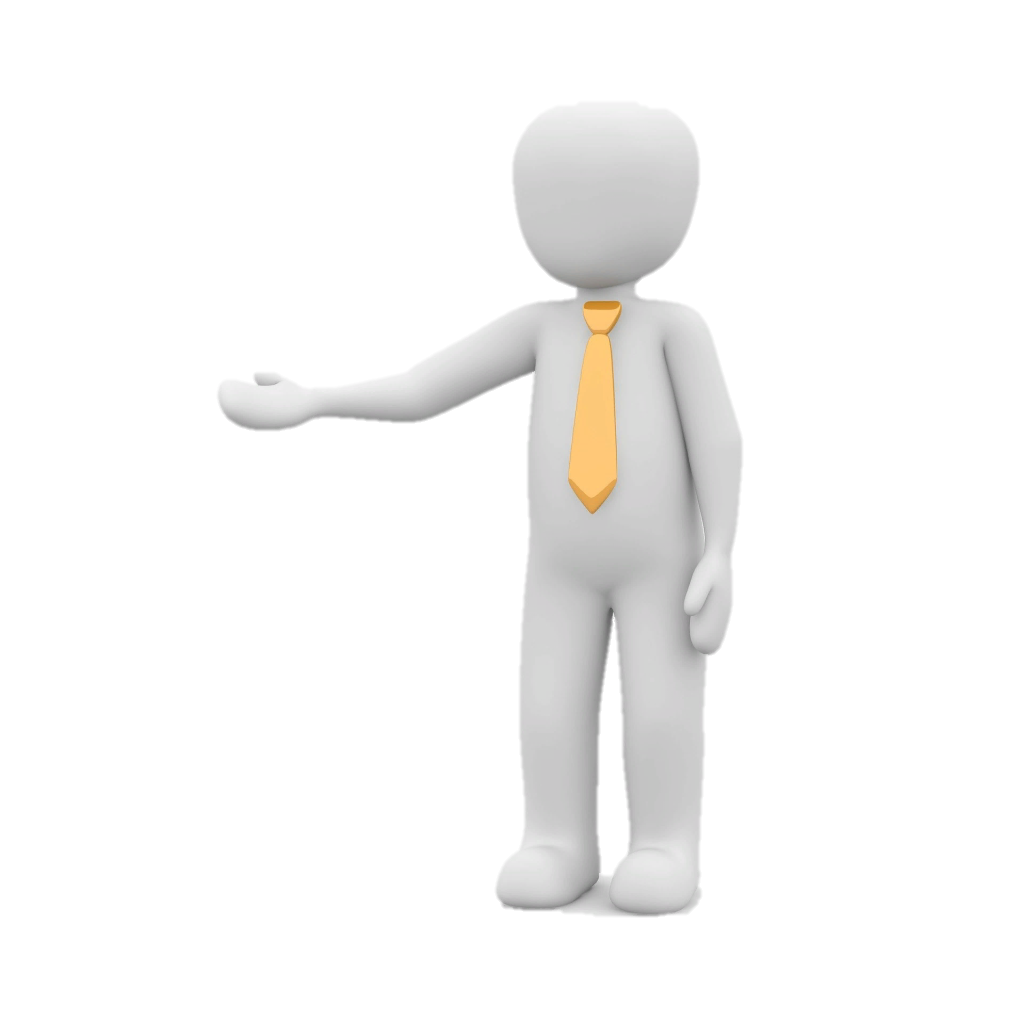 Финансовое управление
администрации муниципального
образования Ейский район
353680, г. Ейск ,ул. Победы, д. 113
тел.(861-32)2-53-70
E-mail:eskfin@mail.kuban.ru